NORME DI COMPORTAMENTO IN CASO DI
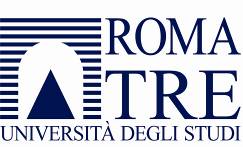 EMERGENZA
Servizio Prevenzione e Protezione
Direzione 6
INDICAZIONI PER GLI STUDENTI E I VISITATORI
MUR01P
MISURE PREVENTIVE
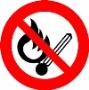 E’ vietato fumare in tutti gli ambienti di Ateneo comprese le scale di emergenza esterne; e fare uso di fiamme libere
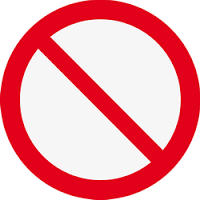 E’ vietato accumulare rifiuti e materiale cartaceo
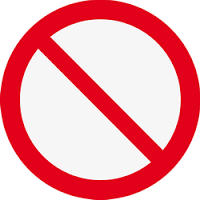 E’ vietato gettare fiammiferi o mozziconi nei cestini, nelle griglie, nei chiusini o 
dove potrebbero entrare in contatto con sostanze o residui infiammabili
E’ vietato affiggere materiale cartaceo fuori dalle apposite bacheche
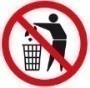 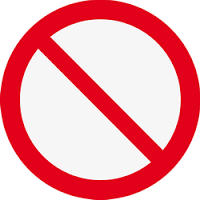 E’ vietato manomettere o rimuovere i dispositivi di sicurezza
E’ vietato bloccare o ingombrare in ogni modo (sedie, cestini, ecc…) le porte tagliafuoco, le Vie di Fuga, le Uscite di Emergenza, e i luoghi dove si trovano i presidi antincendio
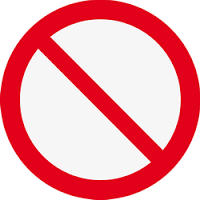 E’ necessario prendere visione delle planimetrie di evacuazione affisse a parete
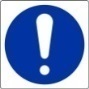 Gli studenti devono segnalare deficienze di mezzi o dispositivi alla Portineria o agli Addetti alle Emergenze o al Direttore di Dipartimento/Centro
IN CASO DI EMERGENZA
MANTENERE LA CALMA, LASCIARE RAPIDAMENTE IL PROPRIO POSTO SENZA ATTARDARSI A PRENDERE OGGETTI PERSONALI, NON CORRERE, SEGNALARE LA PRESENZA DI STUDENTI DIVERSAMENTE ABILI E SEGUIRE LE ISTRUZIONI DEL PERSONALE ADDETTO ALLE EMERGENZE
IN CASO DI INCENDIO
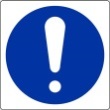 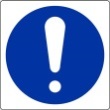 Attenersi alle disposizioni impartite senza prendere iniziative non di propria competenza
Avvertire il personale Addetto alle Emergenze o la Portineria
In presenza di fumo o fiamme coprirsi naso e bocca con un fazzoletto bagnato e camminare mantendo una posizione abbassata per respirare aria più pulita
In caso venga impartito ORDINE DI EVACUAZIONE - con suono di SIRENA/VOCE
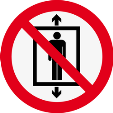 E’ vietato usare gli ascensori o tornare 
indietro
E’ vietato, una volta fuori, fermarsi in prossimità delle uscite
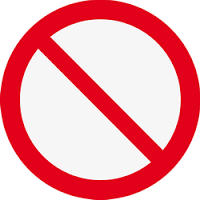 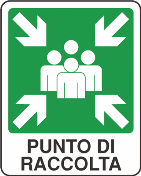 Raggiungere il Punto di Raccolta, segnalare al Coordinatore eventuali persone mancanti e attendere indicazioni
Seguire i percorsi di esodo indicati dalla
Segnaletica e/o dagli addetti
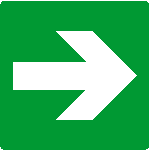 Dirigersi verso 
le uscite di 
Emergenza
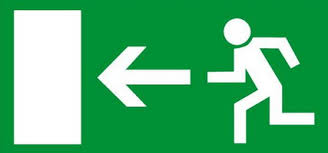 Qualora le vie di esodo fossero impraticabili, entrare in una stanza, chiudere la porta e cercare di renderla stagna chiudendo le fessure. Segnalare la propria presenza al Coordinatore o alla Portineria.
NUMERI UTILI DI EMERGENZA
POLIZIA 
CARABINIERI 
VIGILI DEL FUOCO
EMERGENZA SANITARIA
CENTRO USTIONI 06.51002202
GUASTI ELETTRICI (ACEA) 800.130.336
GUASTI IDRICI (ACEA) 800.130.335
PORTINERIA 06.57338499
COORDINATORE DELL’EMERGENZA 065733/6377
SERVIZIO DI VIGILANZA                                   /6287
NUMERO PER LA MESSA IN
SICUREZZA DEGLI IMPIANTI
POLIZIA MUNICIPALE 06.67691
CENTRO ANTIVELENI 06.3054343
112
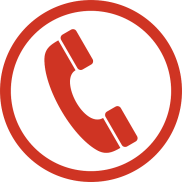 800.124.310